人教精通版三年级上册
Unit2 This is my pencil.
WWW.PPT818.COM
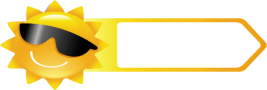 Review
Let’s sing
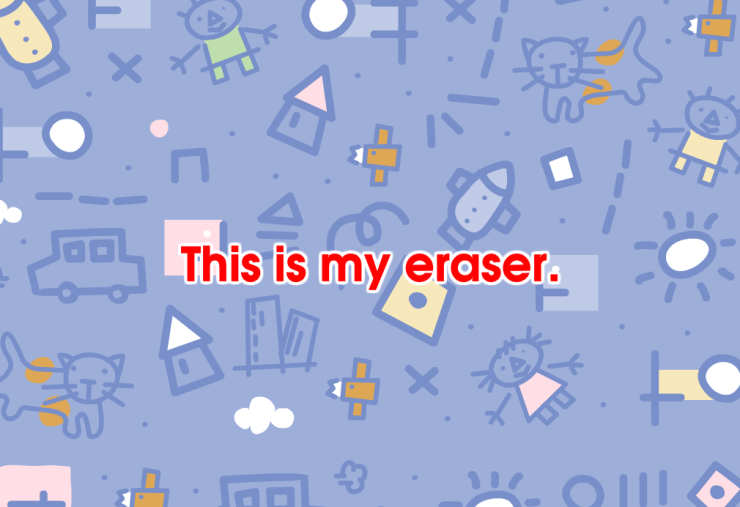 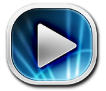 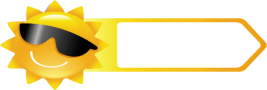 Review
Role-play
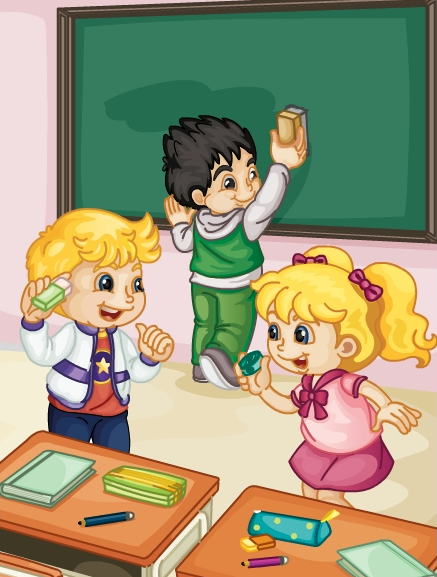 Hi, Kate! This is my eraser.
Hi, Peter. This is my sharpener.
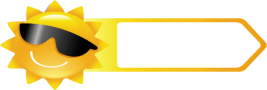 Lead-in
Look and guess
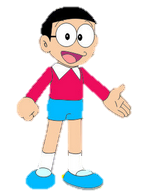 This is my sharpener.
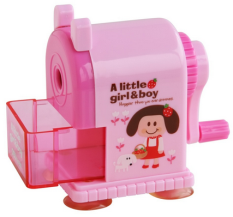 Wow! It’s nice!
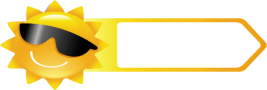 Lead-in
Look and guess
This is my eraser.
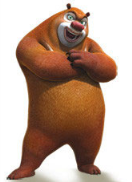 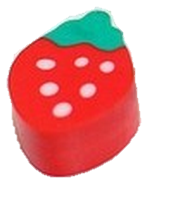 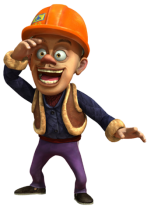 Wow! It’s nice!
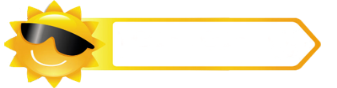 Presentation
Listen and say
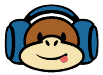 听一听，Kate和Li Yan他们说了什么？
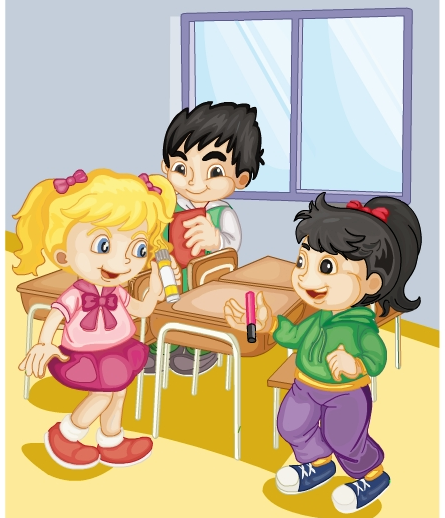 Hi, Li Yan! This is my glue.
Look, Kate! This is my marker.
Wow! It’s nice!
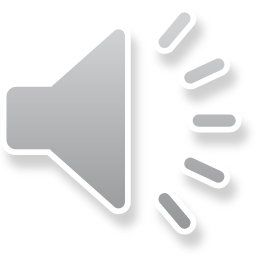 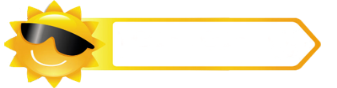 Presentation
Listen and imitate
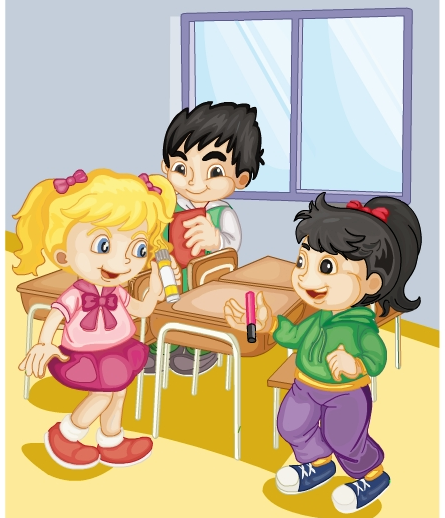 Hi, Li Yan! This is my glue.
Look, Kate! This is my marker.
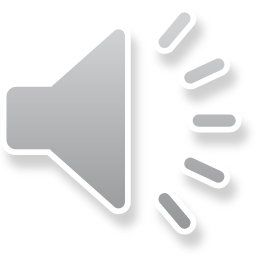 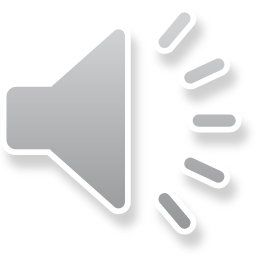 Wow! It’s nice!
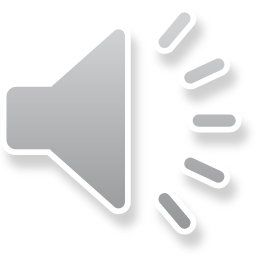 Show time
两人一组，练习对话并表演，其他同学评价。
Good
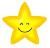 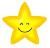 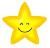 Great
Excellent
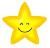 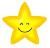 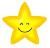 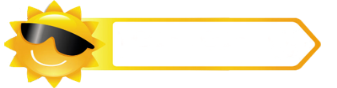 Presentation
Just learn
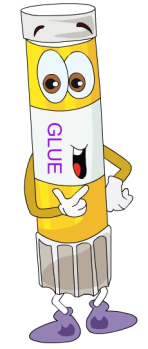 glue
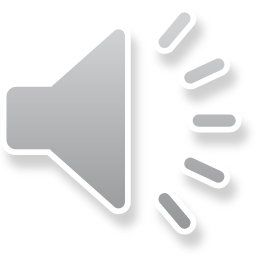 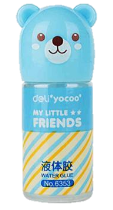 This is my glue.
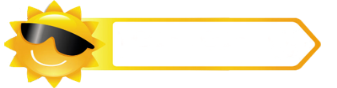 Presentation
Just learn
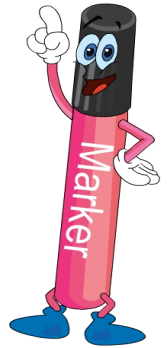 marker
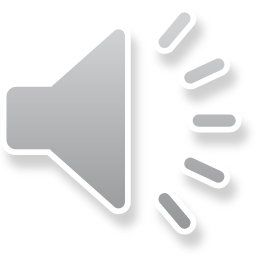 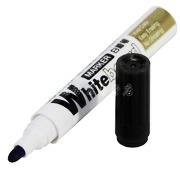 This is my marker.
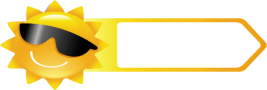 Practice
Game 1
大小声
glue          marker      
eraser      sharpener
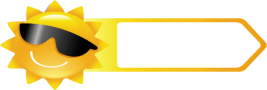 Practice
Game 2
What’s missing?
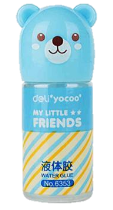 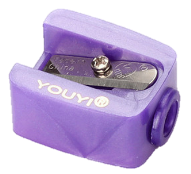 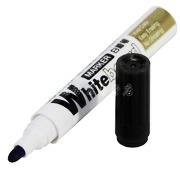 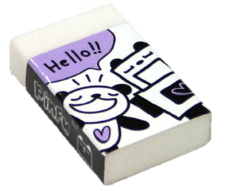 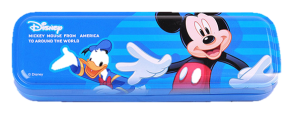 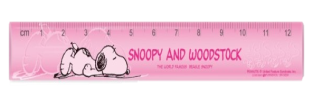 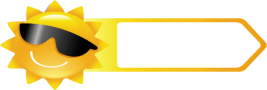 Practice
I say you do
Pair work
Show me your marker.
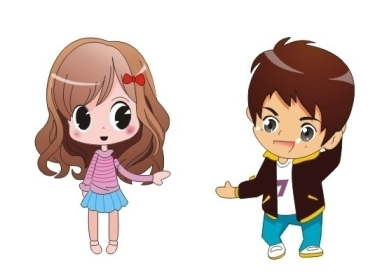 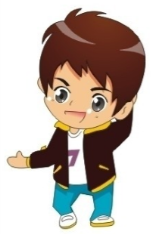 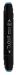 This is my marker.
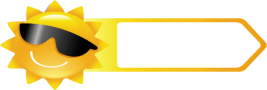 Practice
Let’s play
Group work
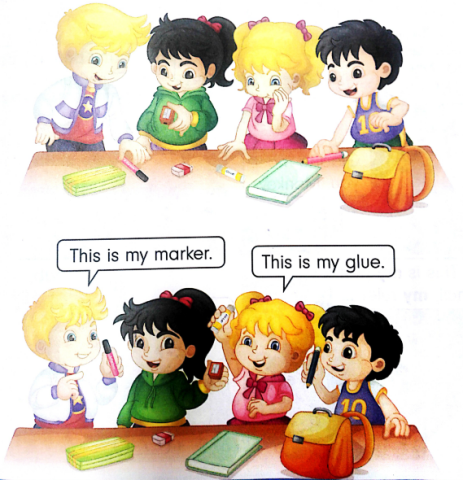 This is my marker.
This is my glue.
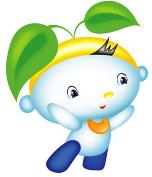 Summary
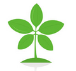 本课学到的学习用品类单词有:
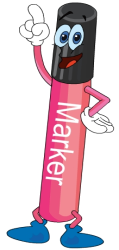 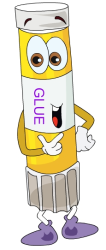 marker
glue
Summary
当别人给你介绍完他的东西时，你想要表示赞许，该如何表达？
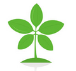 Wow! it’s nice!
Homework
1. 跟读Just talk部分的课文录音，并注意语音、语调。
2.在四线三格上正确抄写本单元所学的学习用品类单词，三英一汉。 
3. 预习Lesson12。
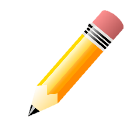 Close